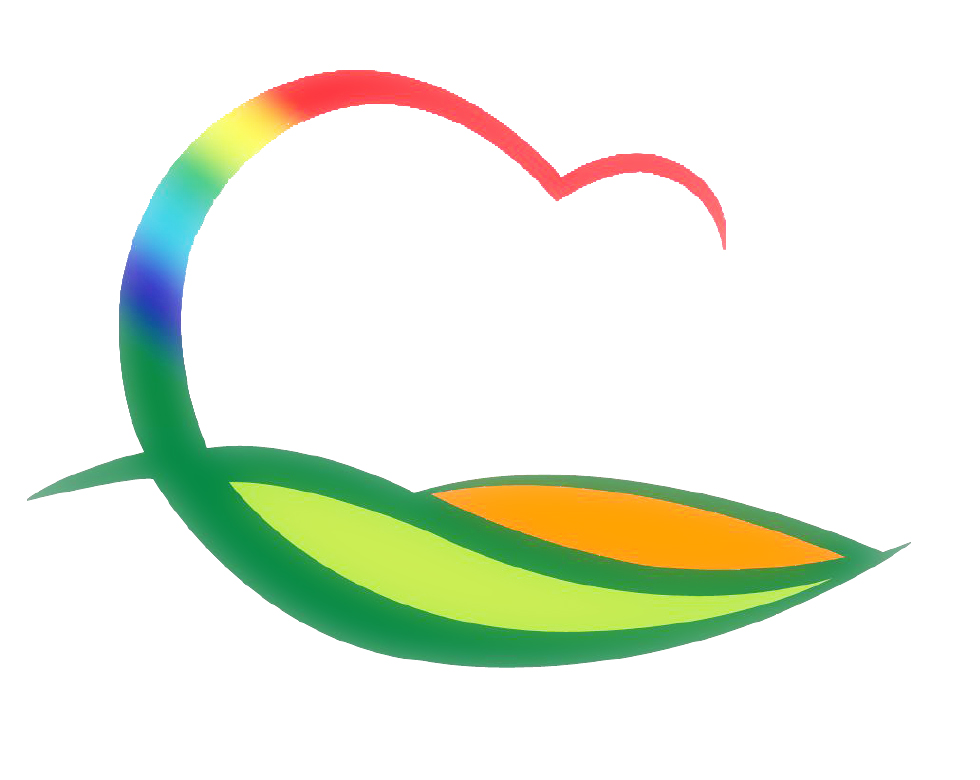 도 시 건 축 과
[Speaker Notes: 먼저, 지금의 옥천입니다.]
7-1. 중앙로 가로환경 정비사업
 위     치 : 영동제1교 ~ 소화의원(400m)
 사업내용 : 한전 및 통신선로 지중화,가로등 교체,재포장등
 사 업  비 : 3,379백만원(영동군2,301 / 사업자1,078)
 내       용 : 가구별 전선 인입 및 가공전선 철거
7-2. 산지,농지,개인하수처리시설 인·허가 업무추진
기    간 : 2014. 3. 3 ~ 3. 31.
대    상 : 105건


내     용 : 인·허가에 따른 부서협의 및 현지 확인
7-3. 군계획도로  개설사업 추진
                                                                                (단위 : 백만원)
7-4. 2014년 지역개발사업 추진
 대       상 : 영동읍 상가리 배수로정비공사 외 35건
 사  업  비 : 1,211백만원
 추진 내용 : 설계완료 및 공사집행
7-5. 2014년 민간자본보조사업 추진
 위       치 : 영동읍 금동 마을회관보수 외 29건
 예  산  액 : 340백만원
 추진 내용 : 보조금 교부결정 및 세부사업추진
7-6. 2014년 해빙기 대비 건축물 안전점검
 일       시 : 2014.  3.  3 ~ 3. 7
 점  검  반 : 건축팀장 외 4명
 점검 대상 : 연면적 1,000㎡이상 건축물
 점검 내용 : 불안전 요인에 대한 안전점검
7-7. 신학기 학교주변 불법 광고물 정비
 정비 기간 : 2014. 3. 3 ~ 3. 12
 정비 지역 : 학교주변 주요도로 및 상가 밀집지역
 정비 내용 : 노후 불법 간판 및 광고물 일제 정비